AUF EINEN BLICK
© TU Wien | Matthias heisler/goemb.at
www.tuwien.at
mission
© TU Wien | Matthias heisler/goemb.at
Auf einen Blick | Oktober 2023
2
„Technik für Menschen“
Die TU Wien ist Österreichs größte Forschungs- und Bildungseinrichtung im Bereich Technik und Naturwissenschaften. 
Mehr als 4.000 Wissenschaftler_innen forschen in fünf Forschungsschwerpunkten an acht Fakultäten an „Technik für Menschen“. Der Inhalt der angebotenen Studien ist abgeleitet aus der exzellenten Forschung. 
Rund 26.000 Studierende in 62 Studien profitieren davon. Als Innovationsmotor stärkt die TU Wien den Wirtschaftsstandort, ermöglicht Kooperationen und trägt zum Wohlstand der Gesellschaft bei.
Auf einen Blick | Oktober 2023
3
„Technik für Menschen“ | Forschung und Lehre
Die Forschung an der TU Wien entwickelt sich kontinuierlich weiter und beruht auf zwei Säulen:

fachlich ausdifferenzierte Grundlagenforschung 
anwendungsorientierte universitäre Forschung 

In der Lehre legt die TU Wien Wert darauf, Grundlagen, aber auch die Fähigkeit zum eigenständigen Wissenserwerb zu vermitteln. Studierende werden dabei in laufende Forschungsprojekte eingebunden. Ein großes Anliegen ist dabei Chancengleichheit. Alle TUW-Angehörigen sollen ihr Potenzial ausschöpfen können. Deshalb werden insbesondere Frauen gefördert, die im technischen Bereich traditionell unterrepräsentiert sind.
Auf einen Blick | Oktober 2023
4
Forschung und Innovation
© TU Wien
Auf einen Blick | Oktober 2023
5
Forschungsmatrix
Ein Großteil der Forschungstätigkeiten sind in einer Forschungsmatrix organisiert. Die Schwerpunkte sind von der Fakultätsstruktur losgelöst. Die dahinterstehenden Forschungsfelder stellen fakultätsübergreifende Kompetenzgebiete dar.
Auf einen Blick | Oktober 2023
6
Forschungsmatrix
Auf einen Blick | Oktober 2023
7
Forschungsschwerpunkte
Die Forschung an der TU Wien stützt sich auf 5 Forschungsschwerpunkte. Innerhalb dieser Forschungsschwerpunkte wird fakultätsübergreifend gearbeitet und das Forschungsspektrum laufend weiterentwickelt. 

Computational Science and Engineering 
Quantum Physics and Quantum Technologies 
Materials and Matter
Information and Communication Technology
Energy and Environment 
Additional Fields of Research
Auf einen Blick | Oktober 2023
8
Forschungsschwerpunkte im Detail: Computational Science and Engineering
Computational Materials Science
Computational Fluid Dynamics
Computational System Design
Mathematical and Algorithmic Foundations
Computer Science Foundations
Modeling and Simulation
Auf einen Blick | Oktober 2023
9
Computational Science and Engineering
Die TU Wien forscht an technologischen Grundlagen der Informationsverarbeitung, um innovative Anwendungen der Computertechnik entwickeln zu können. Die Spanne reicht von mathematischen Fundamenten über die Entwicklung elektronischer Hardware bis hin zur Simulation hochkomplexer Systeme. 
Für Modellrechnungen und Simulationen gibt es an der TUW einen besonders leistungsfähigen Großrechner, den Vienna Scientific Cluster (VSC). Die 5. Ausbaustufe schafft mit 98.560 Cores  4,3 PFlop/s.
© TU Wien | Matthias heisler/goemb.at
Auf einen Blick | Oktober 2023
10
Forschungsschwerpunkte im Detail: Quantum Physics and Quantum Technologies
Photonics
Quantum Metrology and Precision Measurements
Quantum Modeling and Simulation
Nanoelectronics
Design and Engineering of Quantum Systems
Quantum Many-body Systems Physics
Auf einen Blick | Oktober 2023
11
Quantum Physics and Quantum Technologies
Quanten spielen eine zentrale Rolle in Physik, Chemie und Elektrotechnik. Quantentechnologien wie Mikrochips  und Sensoren sind bereits Alltag. 
Die TU Wien erforscht weitere mögliche Anwendungen von Quantenphänomenen: von fundamentalen Wechselwirkungen der Elementarteilchen über Strahlungs-quellen für ultrakurze Photonenpulse bis zur Steuerung der Zustände einzelner Atome und damit zu Bauelementen für den Quantencomputer.
© ÖAW
Auf einen Blick | Oktober 2023
12
Forschungsschwerpunkte im Detail: Materials and Matter
Surfaces and Interfaces
Materials Characterication
Metallic Materials
Non-metallic Materials
Composite Materials
Biological and Bioactive Materials
Special and Engineering Materials 
Structure-Property-Relationship
Auf einen Blick | Oktober 2023
13
Materials and Matter
Geforscht wird von der Nanowelt bis hin zur Entwicklung neuer Werkstoffe für großvolumige Anwendungen. 
Es wird sowohl theoretisch wie auch experimentell an der Entwicklung und Erprobung innovativer Materialien gearbeitet: Von mathematischen Modellen am Computer bis zum Elfenbeinersatz für Kunstgegenstände. 
Was die Forschenden in diesem Schwerpunkt ebenfalls beschäftigt, ist das Rätsel der Supraleitung.
Auf einen Blick | Oktober 2023
14
Forschungsschwerpunkte im Detail: Information and Communication Technology
Logic and Computation
Computer Engineering and Software-Intensive Systems
Automation and Robotics
Information Systems Engineering
Visual Computing and Human-Centered Technology
Digital Transformation in Manufacturing
Telecommunications
Sensor Systems
Auf einen Blick | Oktober 2023
15
Information and Communication Technology
Neue Informations- und Kommunikations- technologien werden erforscht und entwickelt, damit die digitale Welt sicher, intelligent und menschenfreundlich wird.
Hard- und Software werden gemeinsam in die Forschung einbezogen, denn diese lassen sich oft nicht voneinander trennen. Neben den technischen Grundlagen wird auch die wirtschaftliche, soziale und kulturelle Einbettung der Informations- und Kommunikationstechnologien untersucht.
© IKT
Auf einen Blick | Oktober 2023
16
Forschungsschwerpunkte im Detail: Energy and Environment
Energy Active Buildings, Settlements and Spatial Infrastructures
Sustainable and Low Emission Mobility
Climate Neutral, Renewable and Conventional Energy Supply Systems
Environmental Monitoring and Climate Adaption
Efficient Utilisation of Material Resources
Sustainable Production and Technologies
Auf einen Blick | Oktober 2023
17
Energy and Environment
Gemeinsam befassen sich Forschende verschiedener Fachrichtungen mit den großen gesellschaftlichen Fragen: 
Wie können neue Energiequellen erschlossen werden? 
Wie gelingt die Energieversorgung?
Wie kann Energie gespeichert und effizient genutzt werden? 
Wie können Technologien nachhaltiger werden? 
Das technische Know-how wird durch Expertise aus Klima, Umwelt, Wirtschaft und Rohstoffe erweitert.
© Tu wien
Auf einen Blick | Oktober 2023
18
Forschungsschwerpunkte im Detail: Additional Fields of Research
Development and Advancement of the Architectural Arts
Urban and Regional Transformation
Fundamental Mathematics Research
Mathematical Methods in Economics
Auf einen Blick | Oktober 2023
19
Additional Fields of Research
Zusätzlich zu den Schwerpunkten gibt es noch weitere, für die TU Wien wichtige Forschungsfelder. Zu diesen zählen einzelne Bereiche der Mathematik und Wirtschaft ebenso wie architektonische Aspekte.
Auf einen Blick | Oktober 2023
20
Studium und lehre
© TU Wien | Matthias Heisler/goemb.at
Auf einen Blick | Oktober 2023
21
Studieren
Studieren an der TU Wien heißt, breites Grundlagenwissen vermittelt zu bekommen und gleichzeitig die Möglichkeit, sich nach Fach und Interesse zu spezialisieren. Großen Wert legt die TU Wien darauf, Studierende in laufende Forschungsprogramme einzubeziehen. 

Das Studienangebot der TU Wien bietet mit 18 Bachelor-, 41 Master- und 3 Doktoratsstudien sowie zahlreichen Universitätslehrgängen ein breites Spektrum. 

Rund 26.000 Studierende nehmen dieses Angebot bereits an.
Auf einen Blick | Oktober 2023
22
Studierendenzahlen
Stand 2022, Quelle Zentrum für strategische Lehrentwicklung
Auf einen Blick | Oktober 2023
23
Studierendenzahlen: Anfänger_innen und Abschlüsse im Vergleich
Stand: Jänner 2022, Quelle: Zentrum für strategische Lehrentwicklung
Auf einen Blick | Oktober 2023
24
TUW Community
Auf einen Blick | Oktober 2023
25
Vernetzen, teilen, zusammenarbeiten. Gemeinsam.
Die TU Wien ist ein Ort der Begegnung, ein Ort, an dem sich Jung und Alt auf Augenhöhe austauschen, Erinnerungen teilen und gemeinsam in die Zukunft blicken. 

Eintauchen in die Vielfalt der Gemeinschaft der TU Wien – in Lehre, Forschung, Weiterbildung und kulTUr: TUW neu kennenlernen, vernetzen und zusammenarbeiten. „Gemeinsam sind wir die TU Wien“
www.tuwien.at/community
Auf einen Blick | Oktober 2023
26
TU Wien Space Team
… ist eine studentische Arbeitsgruppe für Luft- und Raumfahrttechnik und entwickelt Kleinstsatelliten, Triebwerke, Experimentalraketen und mehr. 
Das Team nimmt sehr erfolgreich an internationalen Wettbewerben teil, stellt sich Rekordversuchen und hat bereits eigene Hardware  im Weltall platziert.
© Tu wien space team
www.spaceteam.at
Auf einen Blick | Oktober 2023
27
TU Wien Racing Team
… besteht aus TUW-Studierenden und ist mit selbst konstruierten Fahrzeugen bei zahlreichen nationalen und internationalen Wettbewerben erfolgreich vertreten.
© Tu wien racing team
www.racing.tuwien.ac.at
Auf einen Blick | Oktober 2023
28
TU Robots
… sind das offizielle Sportteam der TUW und HTU Wien und vertreten diese im Basketball, Football und Cheerdance in der Austrian College Sports League.
© markus Rist
www.acsl.at
Auf einen Blick | Oktober 2023
29
IAESTE Vienna
… ist eine international tätige Studierendenorganisation, die fachspezifische Praktika für Studierende technischer und naturwissenschaftlicher Studien-richtungen vermittelt. 
An der TU Wien organisiert IAESTE neben der Betreuung von Firmen und Praktikant_innen noch Firmenmessen und das FirmenShuttle.
www.iaeste.at
Auf einen Blick | Oktober 2023
30
TU Chor
… hat bereits beachtliche Erfolge auf Chorwettbewerben sowie im Fernsehen bei der ORF-Casting-Show „Die Große Chance der Chöre“ erzielen können. 
Zuletzt wurde eine Goldmedaille bei den World Choir Games 2018, den Olympischen Spielen der Chöre, in Südafrika ersungen. Im Repertoire des Chors: bekannte Pop-Songs und zeitlose Balladen.
© Matthias Muggli
chor.tuwien.ac.at
Auf einen Blick | Oktober 2023
31
TU Orchester
Im Jahr 1984 gegründet, ist es das erste und älteste Universitäts- orchester in Wien. 
Das Orchester ist mittlerweile zur musikalischen Visitenkarte der Technische Universität Wien geworden: durch regelmäßige Konzerttätigkeiten, die Eröffnung des traditionellen TU Balles und die Umrahmung akademischer Feiern.
© jurecka
tuorchester.at
Auf einen Blick | Oktober 2023
32
Akademische Bläserphilharmonie Wien
Die 1994 gegründete Akademische Bläserphilharmonie mit Sitz an der TU Wien besteht großteils aus Studierenden und Absolvent_innen der TU Wien, aber auch anderer Wiener Universitäten. 
Zudem besteht es aus vielen engagierten Musiker_innen der unterschiedlichsten Berufs- aber auch Altersgruppen.
© Tu wien
www.blaeserphilharmonie.at
Auf einen Blick | Oktober 2023
33
Kooperationen
© TU Wien
Auf einen Blick | Oktober 2023
34
Kooperationen
Kooperationen werden an der TU Wien in Kompetenzzentren, Netzwerken und Projekten institutionalisiert. 
Zudem nimmt die TU Wien an Schwer-punktprogrammen des Fonds zur Förderung der wissenschaftlichen Forschung (FWF) teil.
© TU Wien
Auf einen Blick | Oktober 2023
35
Kooperationen
Im Bereich der angewandten Forschung ist die TUW bei der Österreichischen Forschungsförderungsgesellschaft (FFG) in einer Vielzahl an Programmen und Initiativen, auch als Koordinatorin, vertreten (z.B. COMET Programme,   FE Infrastruktur). 
Sie ist die führende österreichische Universität bei den Labors der Christian Doppler Forschungsgesellschaft (CD-Labor).
© TU Wien
Auf einen Blick | Oktober 2023
36
Drittmittelentwicklung
Stand: 2022, Quelle: Wissensbilanz 2022
Auf einen Blick | Oktober 2023
37
Tuw international
© TU Wien
Auf einen Blick | Oktober 2023
38
Internationalisierung
Die TU Wien bekennt sich zu einer weltoffenen Haltung und sieht sich als Teil einer global vernetzten Wissenschafts- und Bildungslandschaft. Internationalisierung dient zudem der Qualitätssteigerung in Forschung, Lehre und Dienstleistung und wird daher an der TU Wien aktiv gelebt: 

Sichtbar wird dies an der Initiierung und Teilnahme an internationalen Lehr- und Forschungsprogrammen und Kooperationen sowie multi-lateralen universitären Netzwerken. Nahezu ein Drittel der Studierenden und wissenschaftlichen Mitarbeiter_innen sind internationaler Herkunft.
Auf einen Blick | Oktober 2023
39
Internationalisierungsstrategie
Die TU Wien verfolgt daher eine Strategie für erfolgreiche internationale Vernetzung. Dazu gehören:

Abschluss bilateraler Universitätspartnerschaften unter Berücksichtigung regionaler und thematischer Schwerpunktsetzungen
Sicherung eines attraktiven, interkulturellen Lehr- und Forschungsumfeldes an der TU Wien
Mobilitätsförderung Studierender, Lehrender und Forschender
Entwicklung geeigneter Marketingstrategien zur Erhöhung der internationalen Sichtbarkeit und gezielten Anwerbung der „besten Köpfe“.
Auf einen Blick | Oktober 2023
40
Digitalisierung
Auf einen Blick | Oktober 2023
41
Digitalisierung
Als technische Universität hat die TU Wien die besten Voraussetzungen, ihre Rolle als innovative Treiberin der digitalen Transformation innerhalb der Gesellschaft weiter auszubauen. 

Der Fokus liegt auf: 

Digitalisierung in der Forschung
Digitalisierung in der Lehre
Digitalisierung in der Verwaltung
Auf einen Blick | Oktober 2023
42
Digitalisierung in der Forschung
Die Digitalisierung bietet gerade für eine technische Universität enormes Potential. Für die TU Wien liegen diese Potentiale im Bereich der von der Europäischen Kommission identifizierten 6 Key Enabling Technologies (KETs): 

Micro and Nanoelectronics
Nanotechnology
Industrialbiotechnology
Advanced Materials
Photonics
Advanced Manufacturing Technologies
Auf einen Blick | Oktober 2023
43
Digitalisierung in der Lehre
Studierende sollen digitale Technologien nicht nur als Konsument_innen einsetzen können, sondern auch ein Grundverständnis erwerben, wie sie selbst aktiv in den Innovationsprozess eingreifen können.
Auf einen Blick | Oktober 2023
44
Digitalisierung in der Verwaltung
Bei der Umsetzung einer zentral moderierten Digitalisierungsstrategie geht es zum einen um Ausbau und Bereitstellung der erforderlichen Infrastruktur und zum anderen um die Anpassung der Organisationsstruktur. 
In vielen Verwaltungsprozessen der TU Wien sind bereits innovative Digitalisierungsmaßnahmen umgesetzt und dies wird auch in Zukunft konsequent fortgesetzt werden.
Auf einen Blick | Oktober 2023
45
.digital office
Der Fachbereich .digital office koordiniert die operative Umsetzung der Digitalisierungsstrategie der TU Wien. Dabei übernimmt das .digital office die zentrale Moderation und Gestaltung von Umsetzungsmaßnahmen sowie von konkreten Digitalisierungsprojekten.
Auf einen Blick | Oktober 2023
46
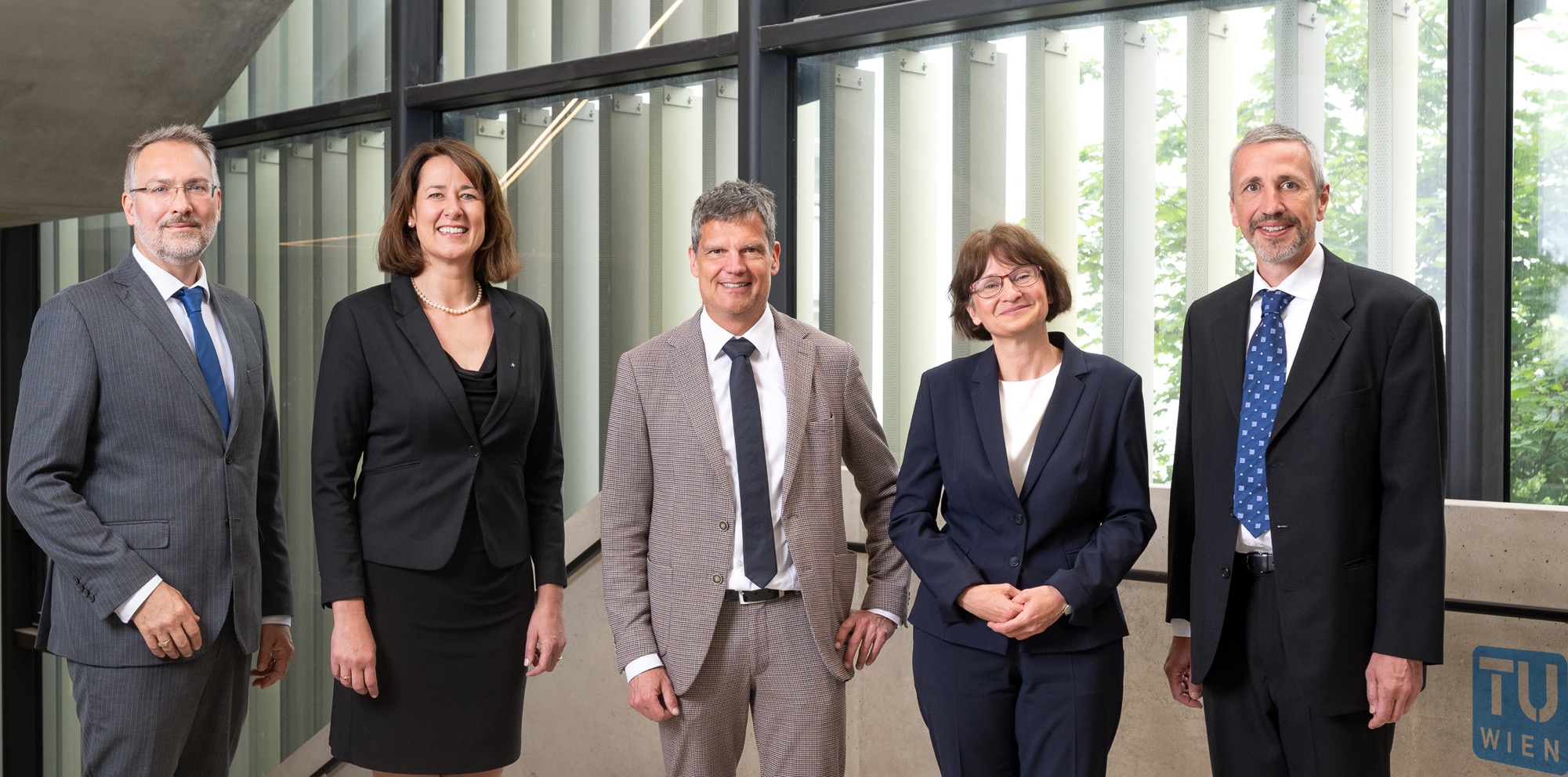 organisation
© TU Wien | Matthias Heisler/goemb.at
Auf einen Blick | Oktober 2023
47
Organisation
Seit Inkrafttreten des Universitätsgesetzes 2002 sind die obersten Organe der Universität Universitätsrat, Rektorat und Senat. Das Rektorat leitet die TU Wien und vertritt sie nach außen.

Es besteht aus dem Rektor und vier Vizerektor_innen. Der Universitätsrat ist das oberste Aufsichtsorgan der TU Wien. Der Senat setzt sich aus Vertreter_innen der Universitätsprofessor_innen und -dozent_innen sowie wissenschaftlichen/künstlerischen Mitarbeiter_innen, Vertreter_innen des allgemeinen Universitätspersonals sowie der Studierenden zusammen.
Auf einen Blick | Oktober 2023
48
Rektorat
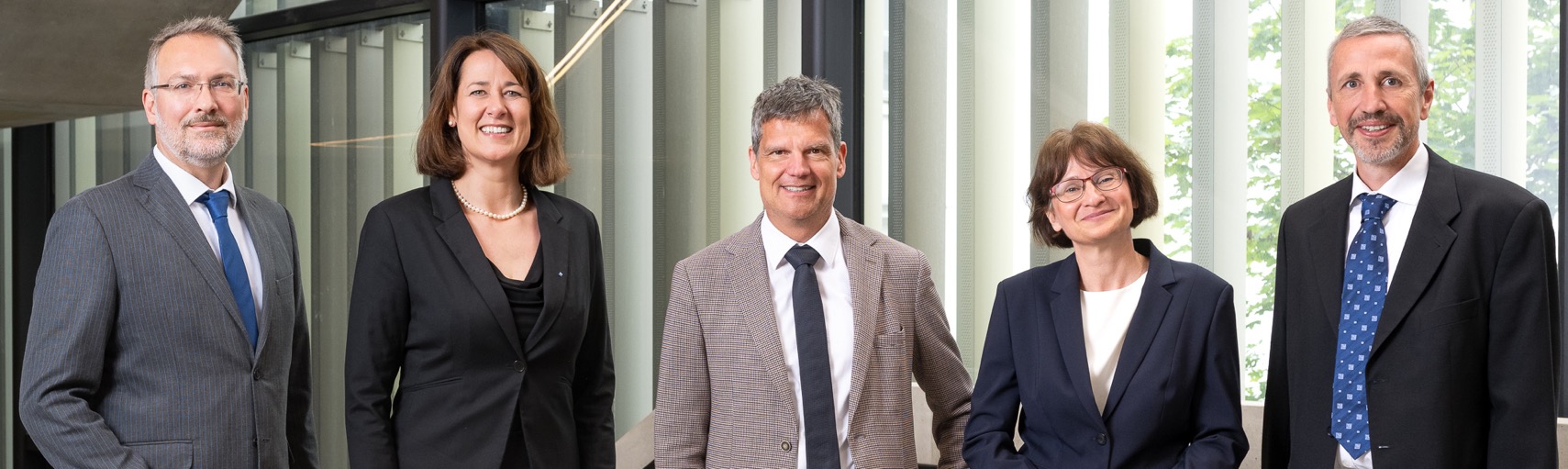 © TU Wien | Matthias Heisler/goemb.at
Peter Ertl
VR Forschung, 
Innovation, Internationales
Jens Schneider
Rektor
Wolfgang Kastner 
VR Digitalisierung 
und Infrastruktur
Jasmin Gründling-Riener
VR Lehre
Ute Koch
VR Personal
Das Rektorat ist für die strategische und operative Führung der TUW verantwortlich und hat fünf Mitglieder.
Auf einen Blick | Oktober 2023
49
Jens Schneider,Rektor
Finanzen
PR & Fundraising
Interne Revision
Universitätsentwicklung & Qualitätsentwicklung
Services Rektor_in
© TU Wien
Auf einen Blick | Oktober 2023
50
Peter Ertl, VR Forschung, Innovation, Internationales
Facilities und Zentren
Forschungs-, Technologie-, Innovationssupport 
Services VR Forschung, Innovation, Internationales
© TU Wien
Auf einen Blick | Oktober 2023
51
Jasmin Gründling-Riener, VR Lehre
Academy for Continuing Education
Doctoral School
Zentrum für strategische Lehrentwicklung 
Studienabteilung 
International Office
Services VR Lehre
© TU Wien
Auf einen Blick | Oktober 2023
52
Wolfgang Kastner, VR Digitalisierung und Infrastruktur
Gebäude & Technik
TU.it 
Bibliothek 
Campus Software Development
Datenschutz & Dokumentenmanagement 
Archiv 
Tieftemperaturanlagen 
Services VR Digitalisierung und Infrastruktur
© TU Wien
Auf einen Blick | Oktober 2023
53
Ute Koch, VR Personal
Genderkompetenz
Personaladministration
Personalentwicklung
Services VR Personal
© TU Wien
Auf einen Blick | Oktober 2023
54
Fakultäten
8 Fakultäten mit 51 Instituten decken die klassischen ingenieur- und naturwissenschaftlichen Gebiete ab:

Architektur & Raumplanung 
Bau- und Umweltingenieurwesen 
Elektrotechnik & Informationstechnik 
Informatik 
Maschinenwesen & Betriebswissenschaften
Mathematik & Geoinformation
Physik
Technische Chemie
Auf einen Blick | Oktober 2023
55
Universitätsrat
von links: 
Mag. Andrea REITHMAYER, Vorsitzende des Aufsichtsrates ÖBB-Holding AG
Univ.-Prof. DI Dr. Dr.h.c.mult. Martin GERZABEK, Präsident Christian Doppler Forschungsgesellschaft
Univ.Prof. Dr.-Ing. Heribert NACKEN, Lehr- und Forschungsgebiet Ingenieurhydrologie UNESCO Lehrstuhl für Hydrologischen Wandel und Wasserressourcen-Management RWTH Aachen University
DI Dr. Barbara OBERHAUSER, Senior Vice President and Head HSEF, NAYARA Energy
Univ. Prof. Dr. Johanna STACHEL (stellv. Vorsitzende), Physikalisches Institut, Universität Heidelberg
MMag. Peter OSWALD (Vorsitzender), Vorstandsvorsitzender Mayr-Melnhof Karton AG
DI Dr. Iris FILZWIESER, Gesellschafterin und Geschäftsführerin METTOP GmbH
Auf einen Blick | Oktober 2023
56
[Speaker Notes: Der Universitätsrat besteht aus 7 Mitgliedern aus Wirtschaft und Wissenschaft. Er fungiert als Aufsichtsrat.]
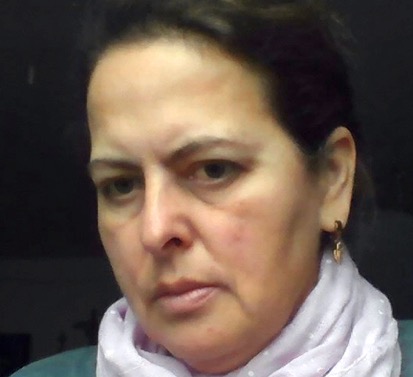 Senat Vorsitz
Der Senat ist das oberste Kollegialorgan und besteht aus 26 Vertreter_innen aller Kurien. 
Er übernimmt kontrollierende, beratende, legislative und strategische Leitungsaufgaben der TU Wien.

www.tuwien.at/tu-wien/organisation/
universitaetsleitung/senat
Norbert pfeiferVorsitzender des Senats                                  © thomas Blazina
Karin Poljanc1. stellvertretende SenatsVorsitzende    © TU Wien
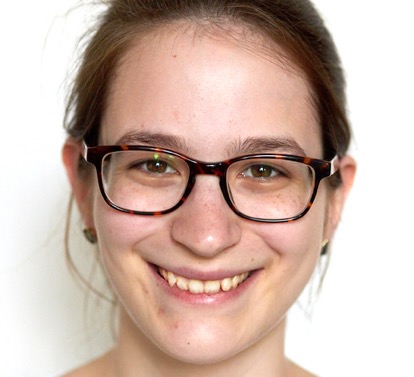 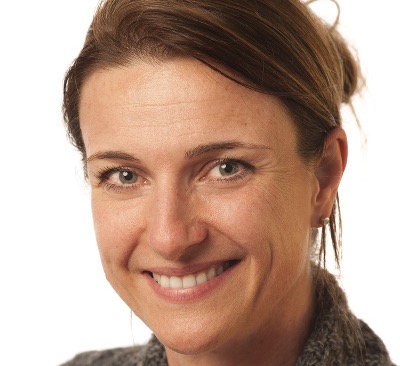 MARTINA MARCHETTI-DESCHMANN3. stellvertretende SenatsVorsitzende © privat
KATHARINA KRALICEK2. stellvertretende SenatsVorsitzende © privat
Auf einen Blick | Oktober 2023
57
Diversity
© Tu Wien | Matthias Heisler/goemb.at
Auf einen Blick | Oktober 2023
58
Diversity …
… bedeutet Vielfalt und bezeichnet die Gemeinsamkeiten und Unterschiede von Menschen oder Gruppen. 
Diese lassen sich auf individueller, institutioneller wie auch struktureller Ebene betrachten und betreffen alle Menschen gleich.
Auf einen Blick | Oktober 2023
59
TU Diversity-Management
Die TU Wien achtet darauf, alle Universitätsangehörigen mit all ihren Gemeinsamkeiten und Unterschieden zu unterstützen, wo immer sie sich im Leben befinden und welchen Karriereweg sie auch gewählt haben. 
Das TU Diversity Management zielt darauf ab, eine positive Atmosphäre an der TU Wien zu schaffen, soziale Diskriminierungen von Mitarbeiter_innen und Studierenden zu verhindern und die Chancengleichheit zu verbessern, da eine vielfältige Belegschaft die beste Ressource ist, um die für technische, universitäre und gesellschaftliche Prozesse erforderliche Flexibilität, Innovation und Kreativität zu ermöglichen.
Auf einen Blick | Oktober 2023
60
Gender
Frauenförderung wird an der TU Wien durch die Schaffung von positiven und karrierefördernden Bedingungen für Frauen sichtbar. Ziel ist, dass alle Geschlechter an der TU Wien die ihrer Qualifikation entsprechenden Entwicklungsmöglichkeiten haben und für Frauen bestehende Nachteile beseitigt oder ausgeglichen werden. 
Die Aufgaben der TUW-Abteilung Genderkompetenz erstrecken sich auf die Bereiche Genderforschung und Forschung zur Gleichstellung der Geschlechter, frauenspezifische Personalentwicklung für Mitarbeiter_innen, Förderungsmaßnahmen für Schüler_innen und Studierende sowie für Nachwuchswissenschaftler_innen und allgemeine Beratungstätigkeit.
Auf einen Blick | Oktober 2023
61
Barrierefreiheit
Bereits seit 1996 können sich betroffene Studierende an die Servicestelle der Behindertenbeauftragten wenden, Mitarbeiter_innen können sich an die Behindertenvertrauensperson wenden. 
Studierende mit Behinderungen haben die gleichen Voraussetzungen zu erfüllen, wie alle anderen TUW-Studierenden auch. Doch dort, wo man behinderungsbedingt auf Barrieren stößt, wird versucht mit Beratung und Unterstützung durch die Behindertenbeauftragte Ausgleich zu schaffen.
Auf einen Blick | Oktober 2023
62
Tuw als arbeitgeberin
©  TU Wien | Matthias Heisler/goemb.at
Auf einen Blick | Oktober 2023
63
TUW als Arbeitgeberin
Mit mehr als 5.000 Mitarbeiter_innen ist die TU Wien Österreichs größte Forschungs- und Bildungseinrichtung im Bereich Technik und Naturwissenschaften. 

An acht Fakultäten mit fünf verschiedenen Forschungsschwerpunkten forschen mehr als 4.000 Wissenschaftler_innen. 
Der Inhalt der angebotenen Studien im Bereich der klassischen ingenieur- und naturwissenschaftlichen Gebiete ist abgeleitet aus der exzellenten Forschung. Rund 26.000 Studierende in 62 Studien profitieren davon.
Auf einen Blick | Oktober 2023
64
TUW als Arbeitgeberin
Außerdem arbeitet die TU Wien stets daran, einen familienfreundlichen Hochschulalltag zu gewährleisten. 
Dies unterstreicht sie mit der Unterzeichnung der Charta „Familie in der Hochschule“ sowie dem Beitritt als Netzwerkpartnerin bei „Unternehmen für Familien“. 

Mit einem Onboarding-Programm unterstützt die Personalentwicklung der TU Wien neue Mitarbeiter_innen beim Einstieg. Auszeichnungen wie „familienfreundlichste Universität“ oder der „HR Award“ bestätigen den Einsatz.
Auf einen Blick | Oktober 2023
65
Geschichte
Auf einen Blick | Oktober 2023
66
Geschichte
Die TU Wien hat ihren Ursprung am Karlsplatz, im Zentrum Wiens. Im Jahr 1815 wurde sie unter dem damaligen Namen „k. k. polytechnisches Institut in Wien“ gegründet. Am 4. April 1805 erteilte Kaiser Franz II. (I.) (1768–1835) der Studienhofkommission den Auftrag, ein Gutachten zur Frage der Errichtung eines polytechnischen Instituts in Wien auszuarbeiten. 
Im März 1810 wurde Johann Joseph Prechtl (1778–1854) mit der Ausarbeitung eines Organisations- und Studienplanes betraut. 
Am 31. August 1817 erfolgte die kaiserliche Genehmigung des vielfach überarbeiteten Entwurfs. 
Prechtl selbst wurde am 24. Dezember 1814 zum Direktor der zukünftigen Lehranstalt ernannt.
Auf einen Blick | Oktober 2023
67
Meilensteine 1815–1975
1815 	Gründung als k.k. polytechnisches Institut
1865 	Erste Reform, Rektoratsverfassung, 			Untergliederung in 5 Fakultäten
1872 	Umbenennung in Technische Hochschule
1909 	Verleihung der ersten Doktorate
1919 	Zulassung von weiblichen Studierenden
1975 	Umbenennung in Technische Universität
Auf einen Blick | Oktober 2023
68
Meilensteine 2004–2019
2004		Vollrechtsfähigkeit 
2006 	Entscheidung für Standort in der Innenstadt
2011 	Erste Rektorin: Sabine Seidler
2015		200 Jahre Technische Universität Wien 
2019 	100 Jahre Frauenstudium an der Technischen Universität Wien
Auf einen Blick | Oktober 2023
69
TU Wien Absolvent_innen schreiben Geschichte
Auf einen Blick | Oktober 2023
70
Christian Doppler
Ab 1829 Assistent am k.k. polytechnischen Institut Wien.
Namensgeber des Doppler-Effekts.
© ÖNB/Wien
Auf einen Blick | Oktober 2023
71
Richard Zsigmondy
Ab 1883 Student an der Technischen Hochschule Wien.
1926 wurde er mit dem Chemie-Nobelpreis ausgezeichnet.
© ÖNB/Wien
Auf einen Blick | Oktober 2023
72
Viktor Kaplan
Studierte ab 1895 Maschinenbau an der Technischen Hochschule Wien. 
Namensgeber der Kaplan-Turbine (Wasserkraftwerke)
© ÖNB/wien
Auf einen Blick | Oktober 2023
73
Heinz Zemanek
Studium der Nachrichtentechnik ab 1937 an der TH Wien. 
Baute mit dem „Mailüfterl“ einen der ersten Computer, der vollständig mit Transistoren arbeitete.
© tu wien
Auf einen Blick | Oktober 2023
74
Franz Viehböck
Absolvent des Studiums der Elektrotechnik an der TUW, erster und bisher einzige österreichische Astronaut. 
Heute ist er Vorstandsmitglied der Berndorf AG.
© franz viehböck
Auf einen Blick | Oktober 2023
75
Judith Engel
Studierte Bauingenieurwesen an der TUW. 
Projektleiterin beim Bau des Wiener Hauptbahnhofs, seit 2022 ÖBB-Infrastruktur-Chefin.
© Matthias Heisler |goemb.at
Auf einen Blick | Oktober 2023
76
Barbara Oberhauser
Studierte Technische Chemie an der TUW. 
Senior Vice President and Head HSEF, NAYARA Energy
© omv ag
Auf einen Blick | Oktober 2023
77
Susanna Zapreva
Absolventin des Studiums der Elektrotechnik an der TU Wien. 
Sie ist aktuell CEO der enercity AG.
© wien energie/ian ehm
Auf einen Blick | Oktober 2023
78
Anna Kiesenhofer
Studierte Mathematik und Physik an der TUW. Berühmtheit erlangte sie durch ihren Sieg beim Straßen-rennen bei den Olympischen Spielen in Tokio 2021.
© anna kiesenhofer
Auf einen Blick | Oktober 2023
79
Ferenc Krausz
2023 wurde Ferenc Krausz für seine Grundlagenforschung in der Laseroptik mit dem Physik-Nobelpreis ausgezeichnet. 
Das Nobelpreiskomitee nannte in seiner Begründung ausdrücklich die Experimente, die er an der TU Wien durchführte. 
Seit 2003 ist Ferenc Krausz Direktor des Max-Planck-Instituts für Quantenoptik in Garching.
© TU Wien | Matthias heisler/goemb.at
Auf einen Blick | Oktober 2023
80
standorte
Auf einen Blick | Oktober 2023
81
Standorte
Die TU Wien entwickelt sich am historisch gewachsenen Standort zum modernen City-Campus. Sie umfasst derzeit vier innerstädtische Standorte sowie drei weitere Forschungsstätten in Wien.
TUW Maps unter www.tuwien.at/maps
Auf einen Blick | Oktober 2023
82
Karlsplatz
Innerstädtischer Standort
Campus Karlsplatz

Karlsplatz 13, 
1040 Wien
TUW Maps unter www.tuwien.at/maps
© TU Wien
Auf einen Blick | Oktober 2023
83
Getreidemarkt
Innerstädtischer Standort
Campus Getreidemarkt

Getreidemarkt 9, 
1060 Wien
TUW Maps unter www.tuwien.at/maps
© skylens wien
Auf einen Blick | Oktober 2023
84
Gußhaus
Innerstädtischer Standort
Campus Gußhaus

Gußhausstraße 25–29, 
1040 Wien
TUW Maps unter www.tuwien.at/maps
© lukas schaller
Auf einen Blick | Oktober 2023
85
Freihaus
Innerstädtischer Standort
Campus Freihaus

Wiedner Hauptstraße 8–10, 
1040 Wien
TUW Maps unter www.tuwien.at/maps
© peter haas
Auf einen Blick | Oktober 2023
86
Pilotfabrik
Pilotfabrik Industrie 4.0

Seestadtstraße 27, 
1220 Wien
TUW Maps unter www.tuwien.at/maps
© TU Wien | Matthias heisler/goemb.at
Auf einen Blick | Oktober 2023
87
Science Center
Science Center am Arsenal

Franz-Grill-Straße, 
1030 Wien
TUW Maps unter www.tuwien.at/maps
© TU Wien | Matthias heisler/goemb.at
Auf einen Blick | Oktober 2023
88
Atominstitut
Atominstitut

Stadionallee 2, 
1030 Wien
TUW Maps unter www.tuwien.at/maps
© TU Wien | Matthias heisler/goemb.at
Auf einen Blick | Oktober 2023
89
Redaktion und Layout  PR & Marketing
Kontakt  +43 1 58801 41024 | pr@tuwien.ac.at
Stand  10/2023
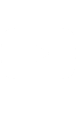 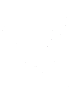 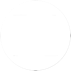 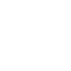 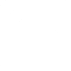 tu wien
tu_wien
tuwientv
tuwien
tu_wien
Vienna Scientific cluster vsc-4
Auf einen Blick | Oktober 2023
90